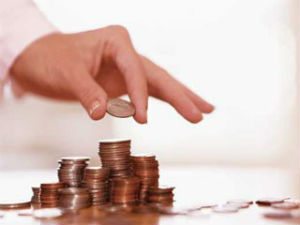 Публичные слушания по проекту бюджета Краснополянского сельского поселения
на 2013 – 2015 годы
2
Формирование проекта бюджета Краснополянского сельского поселения на 2013 год и на плановый период 2014 и 2015 годов осуществлено на основе:
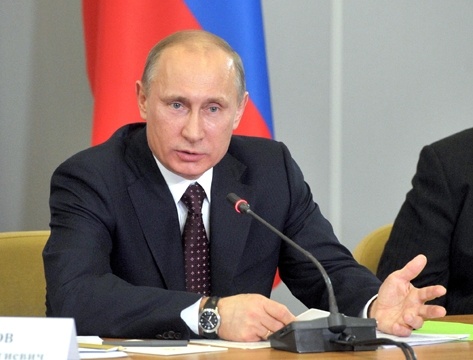 Бюджетного послания Президента РФ от 
28 июня 2012 года и Указов Президента РФ от 7 мая 2012 года и 
1 июня 2012 года
Основных направлений бюджетной и налоговой политики Краснополянского сельского поселения 
на 2013-2015 годы (постановление Администрации
 от 27.09.2012 № 94)
Прогноза социально-экономического развития Краснополянского сельского поселения на 2013-2015 годы (Постановление Администрации от 31.05.2012 г. № 40
3
Основные принципы формирования бюджета на 2013 год и на плановый период 2014 и 2015 годов
4
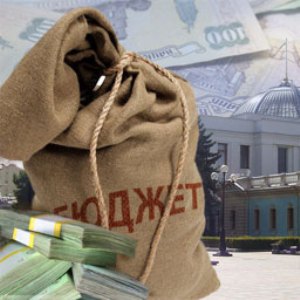 Основные параметры проекта бюджета «Краснополянского сельского поселения на 2013 год и на плановый период 2014 и 2015 годов»
(тыс. рублей)
5
Основные характеристики доходной части бюджета Краснополянского сельского поселения сформированы по оптимистическому варианту социально-экономического развития Краснополянского сельского поселения. В трехлетней перспективе приоритеты в части собственных доходов состоят в их наращивании на основе:
увеличение доходов, в связи с повышением оплаты труда работникам бюджетного сектора экономики и дальнейшего увеличения заработной платы в целом по экономике сельского поселения
мобилизации в местный бюджет максимально возможных к получению доходов в соответствии с налоговым законодательством
6
Структура собственных доходов бюджета Краснополянского сельского поселения в 2013 году
8676,2 тыс.руб.
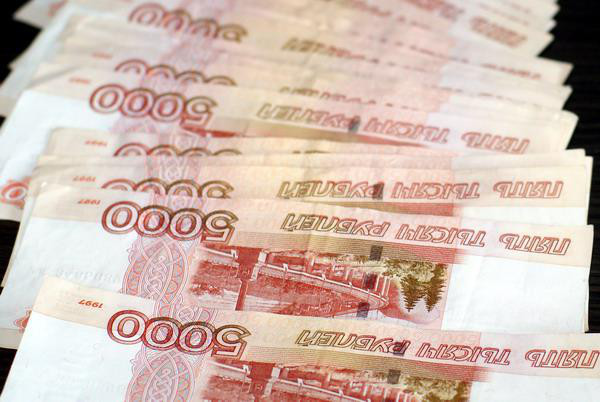 7
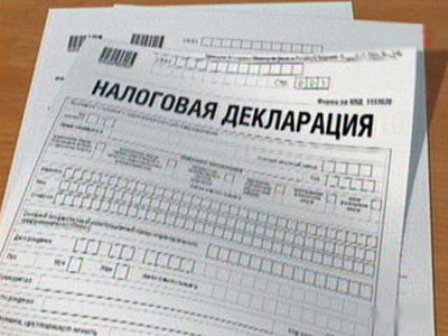 8
Объемы межбюджетных трансфертов Краснополянскому сельскому поселению
9
Динамика расходов бюджета Краснополянского сельского поселения в 2013-2015 годах
160,2%
10
Расходы бюджета Краснополянского сельского поселения на реализацию муниципальных программ
тыс. рублей
11
Расходы бюджета Краснополянского сельского поселения 2013 году11022,3 тыс. рублей
12
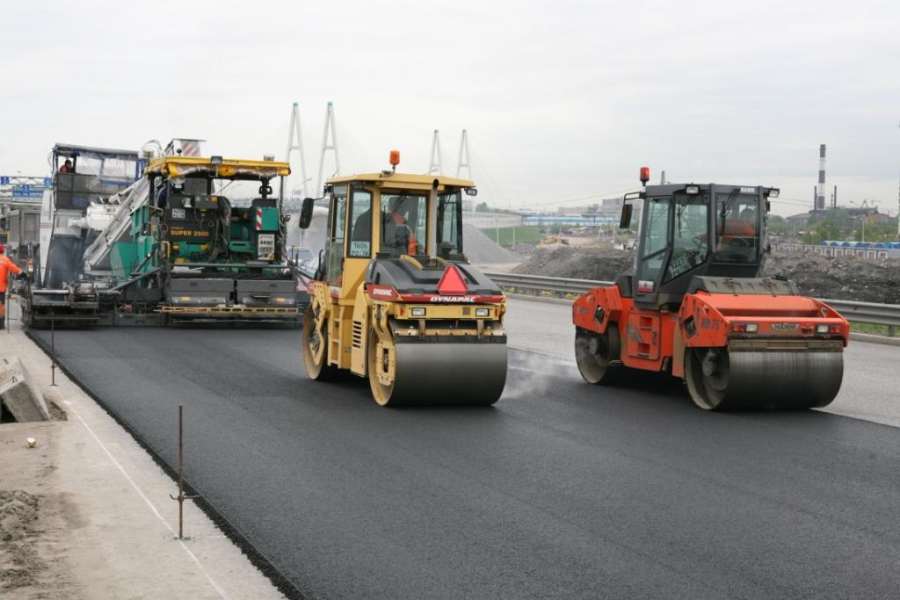 Динамика расходов бюджета Краснополянского сельского поселенияна благоустройство
13
Динамика расходов бюджета Краснополянского сельского поселенияна культуру
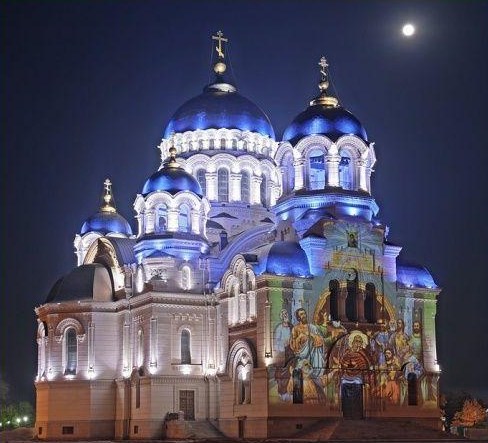 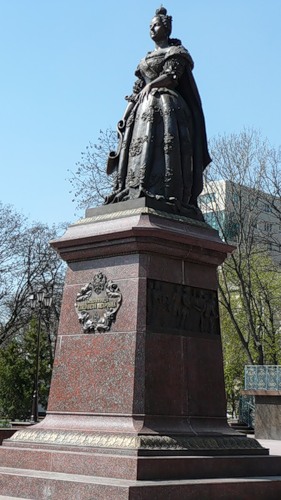